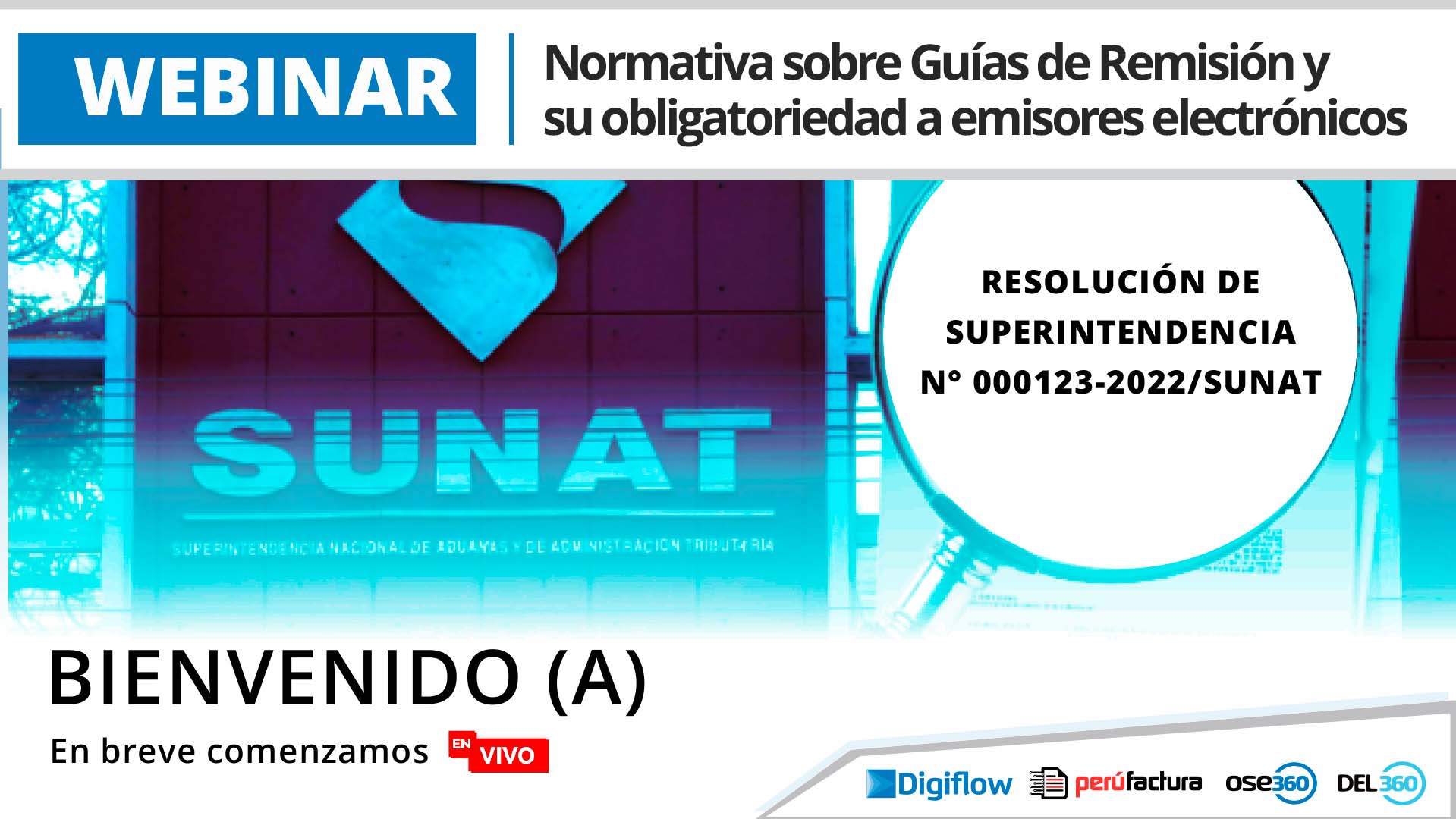 Comité de crisis, mejoras y normativo
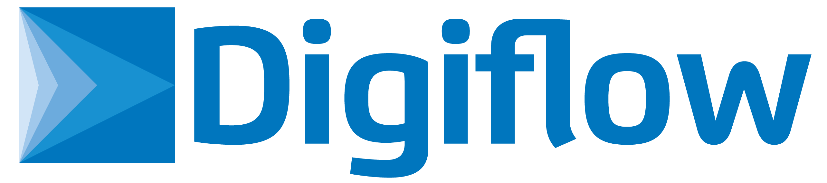 Expositor: Alex Moreno
Jefe de Proyectos
Comité de crisis, mejoras y normativo
RS 123-2022/SUNAT: MODIFICA GRE
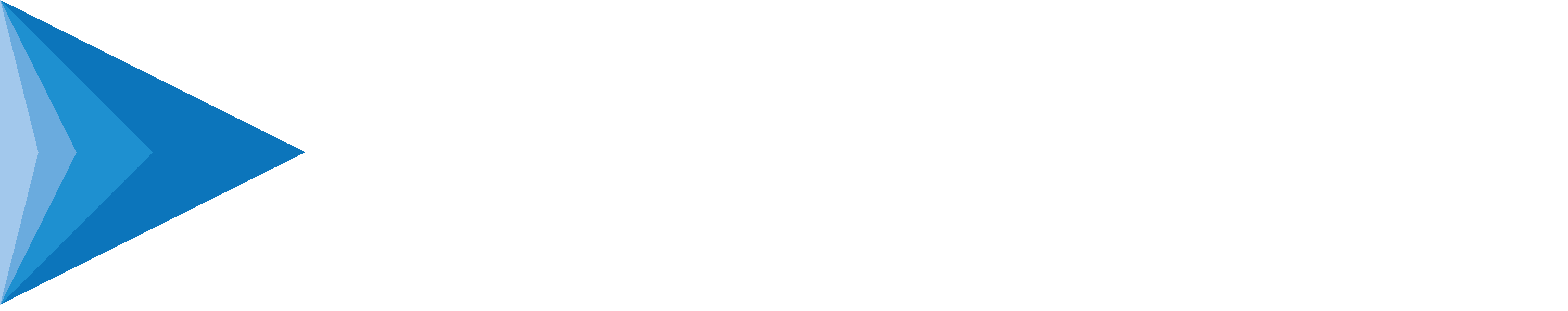 Objetivos:

Facilitar y reducir el costo del cumplimiento de las obligaciones tributarias. Para ello se estima conveniente que la regla general para la emisión de las guías de remisión sea electrónica.
Optimizar el control del traslado de bienes. Para ello se propone un nuevo modelo de control que permita capturar oportunamente la información de las transacciones comerciales asociadas a dicho traslado y reducir el tiempo de revisión de los documentos que lo sustentan.
Combatir la evasión fiscal y el incumplimiento en la utilización de las guías de remisión.
Comité de crisis, mejoras y normativo
PY DE RS: MODIFICA GRE
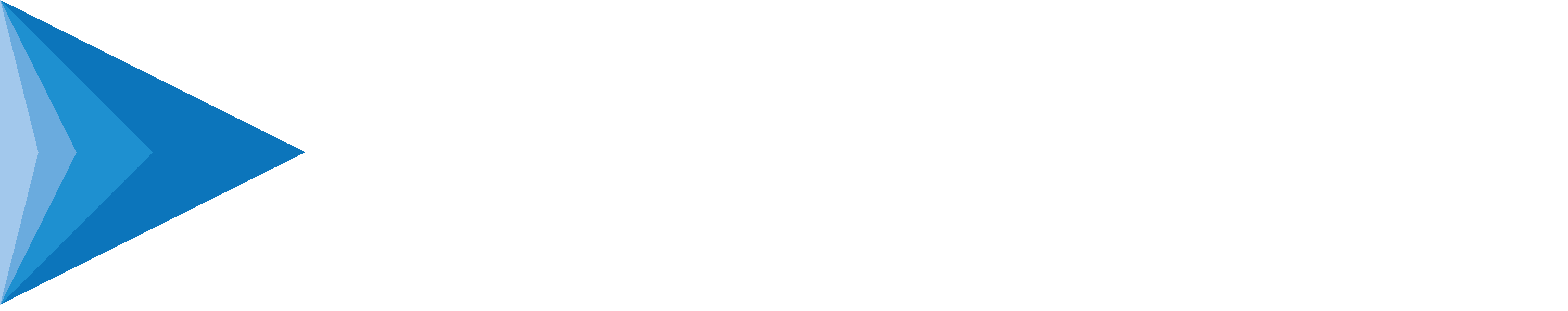 Cambios principales:

Deja sin efecto el envío al OSE de la GRE, permitiéndose solo el envío a SUNAT.
Deja sin efecto el uso de la Factura Guía.
Incorporación del uso del Código QR y del CDR como parte del QR para el sustento del traslado.
Se define a la Guía de Remisión por Evento como nuevo tipo de GR para casos imprevistos.
Nuevos datos a consignar del transportista y de las unidades de transporte.
Designación de emisores obligados de GRE Remitente y GRE Transportista.
Se incorpora la GRE Transportista al modelo PSE.
Modificación de catálogos.
Nuevos catálogos.
Otros cambios.
Comité de crisis, mejoras y normativo
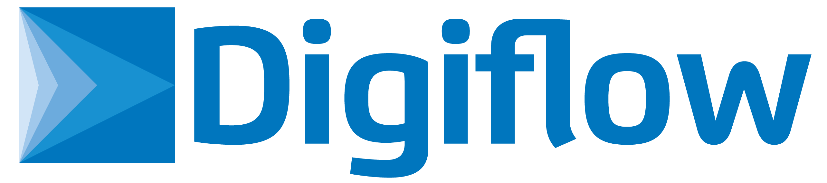 RS 123-2022/SUNAT: MODIFICA GRE
Todavía se podrá enviar al OSE hasta el 30 de noviembre.

Á partir del 01 de diciembre, el envío de la GRE solo se hará a SUNAT.

También, hasta el 30 de noviembre, se podrá enviar la GRE Remitente con las condiciones y los requisitos exigibles anteriores a la publicación de la presente resolución, la cual entró en vigencia el 13 de julio.
1. Deja sin efecto el envío al OSE de la GRE, permitiéndose solo el envío a SUNAT.
Comité de crisis, mejoras y normativo
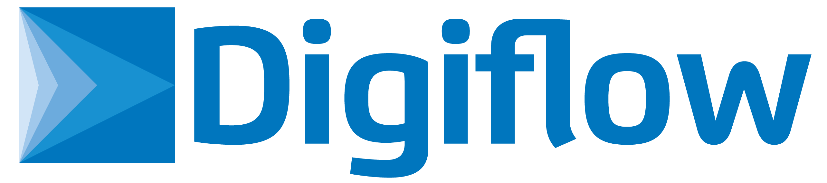 RS 123-2022/SUNAT: MODIFICA GRE
Su uso solo es hasta el 12 de julio.

Á partir del 13 de julio, solo se hará uso de la GRE, salvo en los casos donde no exista obligación de emitir guía.

Según corresponda, si no existe la obligación de emitir guía, el traslado se puede sustentar:
Con la copia de la boleta de venta (física o representación impresa de la electrónica) ya sea por traslado de encomiendas postales, ventas por internet, telefónicas o medios similares.
Con la copia del documento aprobado y expedido por el Comité de Administración de la ZOFRATACNA para el caso de traslados en la zona comercial de Tacna.
2. Deja sin efecto el uso de la Factura Guía.
Comité de crisis, mejoras y normativo
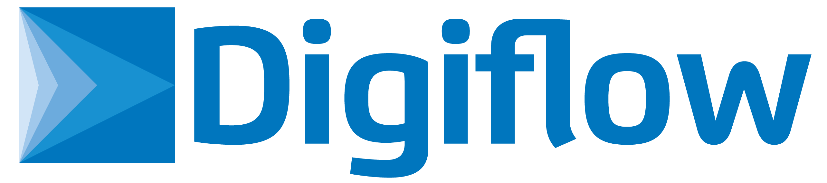 RS 123-2022/SUNAT: MODIFICA GRE
El sustento del traslado se puede realizar:
Exhibiendo en formato impreso o en formato digital el código QR; o,
Indicando al fedatario fiscalizador, el número de RUC del remitente, la serie y número de la GRE.

Para la generación del QR, se debe obtener previamente el CDR.

En cualquier caso, solo se puede sustentar el traslado cuando se cuente con la CDR con estado de aceptada. Esto puede conllevar un problema en la operación del cliente, ya que no podrá trasladar la mercancía si previamente no tiene el CDR, lo que será validado por cualquier fiscalizador.
3. Incorporación del uso del Código QR y del CDR como parte del QR para el sustento del traslado.
Comité de crisis, mejoras y normativo
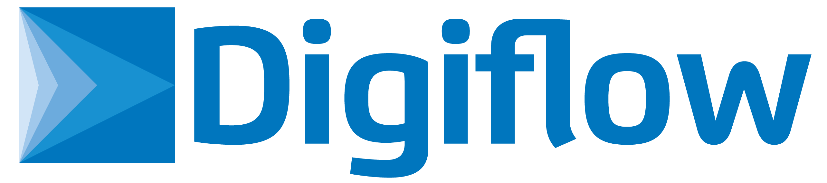 RS 123-2022/SUNAT: MODIFICA GRE
Se define como GRE emitida por el remitente o por el transportista para complementar otra GRE emitida por el mismo sujeto con anterioridad debido a hechos no imputables a él.

La GRE - por evento se emite únicamente a través del SEE – SOL.

Los eventos pueden ser:
Transbordo no programado
Imposibilidad de arribo
Imposibilidad de entrega
4. Se define a la Guía de Remisión por Evento como nuevo tipo de GR para casos imprevistos.
Comité de crisis, mejoras y normativo
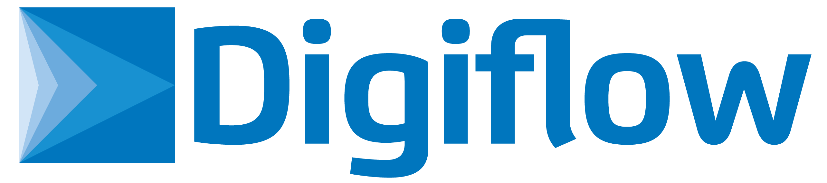 RS 123-2022/SUNAT: MODIFICA GRE
Se agrega Indicador para registrar vehículos y conductores del transportista.

Se agrega el campo "Número de Registro MTC“ que será obligatorio si la modalidad de traslado es transporte público y si está activo el Indicador antes mencionado.

Se agrega el campo "Número de la Tarjeta Única de Circulación o Certificado de Habilitación Vehicular Especial expedidos por el Ministerio de Transportes y Comunicaciones", que será obligatorio si la modalidad es transporte público y si está activo el Indicador antes mencionado.

Se agrega el campo "Número de licencia de conducir", que será obligatorio para la modalidad de transporte público y si está activo el Indicador antes mencionado.
5. Nuevos datos a consignar del transportista o de las unidadades de transporte.
Comité de crisis, mejoras y normativo
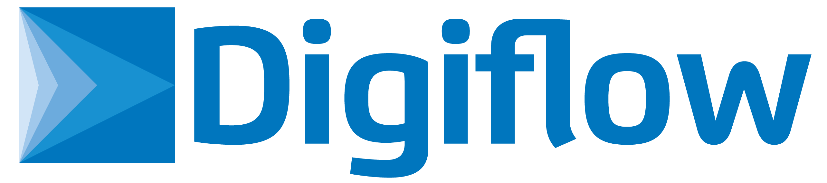 RS 123-2022/SUNAT: MODIFICA GRE
6. Designación de emisores obligados de GRE Remitente y GRE Transportista.
Comité de crisis, mejoras y normativo
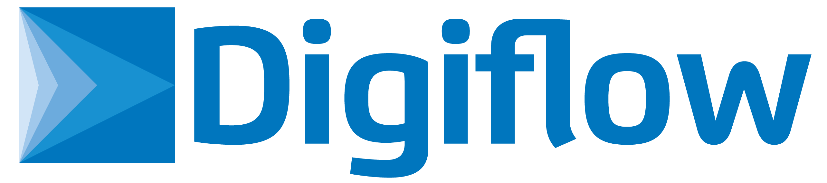 RS 123-2022/SUNAT: MODIFICA GRE
Se incorpora en la Resolución de Superintendencia N.º 097-2012/SUNAT el anexo N.° 28 - Guía de Remisión Electrónica -Transportista, según lo indicado en el anexo IX.
7. Se incorpora la GRE Transportista al modelo PSE.
Comité de crisis, mejoras y normativo
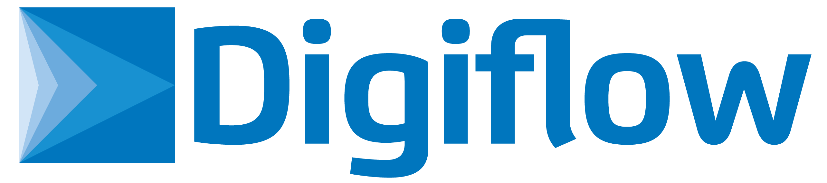 RS 123-2022/SUNAT: MODIFICA GRE
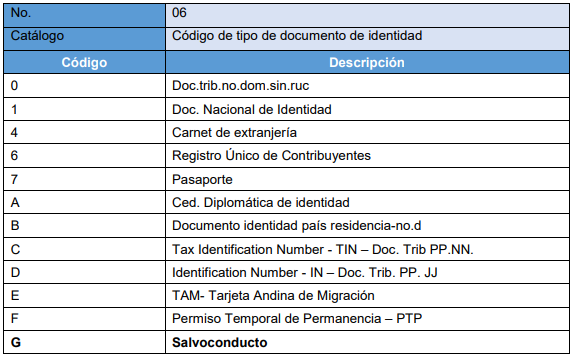 8. Modificación de catálogos.
Comité de crisis, mejoras y normativo
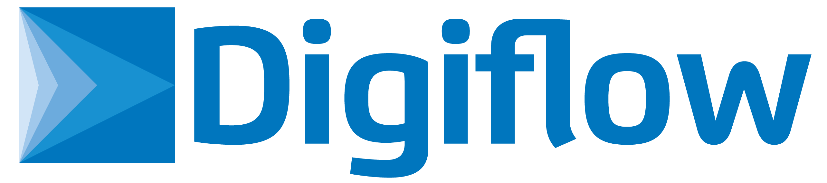 RS 123-2022/SUNAT: MODIFICA GRE
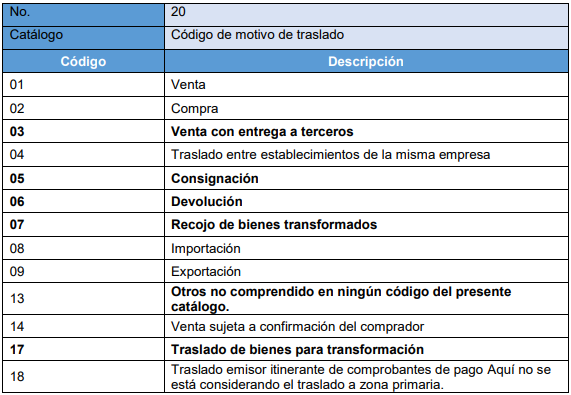 8. Modificación de catálogos.
Comité de crisis, mejoras y normativo
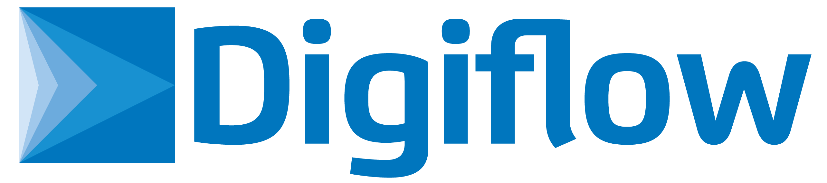 RS 123-2022/SUNAT: MODIFICA GRE
Catálogo 61 – Documentos relacionados aplicables a las GRE.

Catálogo 62 – Bienes normalizados.

Catálogo 63 – Principales puertos en el Perú.

Catálogo 64 – Principales aeropuertos en el Perú.

Catálogo 65 - Tipo de unidad de medida asociado a una DAM o DS.
9. Nuevos Catálogos.
Comité de crisis, mejoras y normativo
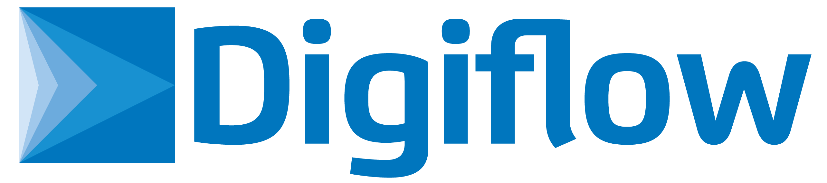 RS 123-2022/SUNAT: MODIFICA GRE
Hora de emisión, de opcional pasará a ser obligatorio.

Se está agregando datos del comprador para el motivo de traslado sea por venta con entrega a terceros (03).

Se pasa a validar la unidad de medida del bien a trasladar, con el catálogo 03, salvo que el motivo de traslado sea por importación (08) o exportación (09), habiéndose creado para ello catálogo 65. En el caso de exportación, el envío de este dato, la cantidad y la descripción del bien son opcionales si es que ya se consignó información de la DAM en la GRE.

Se agrega el campo "Indicador de bien normalizado" de manera opcional, pero si tiene valor "1" conlleva a consignar también el nuevo campo "Código de subpartida arancelaria" y el campo ya existente "Código de Producto SUNAT".
10. Otros cambios.
Comité de crisis, mejoras y normativo
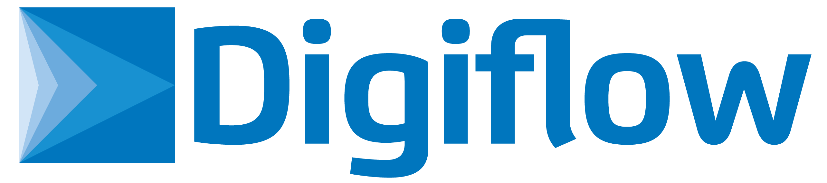 RS 123-2022/SUNAT: MODIFICA GRE
Se agrega opcionalmente el "Código GTIN".

Se agrega el campo "Número de precinto" si el motivo de traslado es importación o exportación.

Se agregan "Código de establecimiento del punto de partida" y "Código de establecimiento del punto de llegada" si el motivo de traslado es Traslado entre establecimientos de la misma empresa (04).

Pasan de obligatorio a condicional la dirección y el ubigeo del punto de llegada, ya que no será necesario su registro si se consigna el nuevo campo de "Código de puerto o aeropuerto".
10. Otros cambios.
Comité de crisis, mejoras y normativo
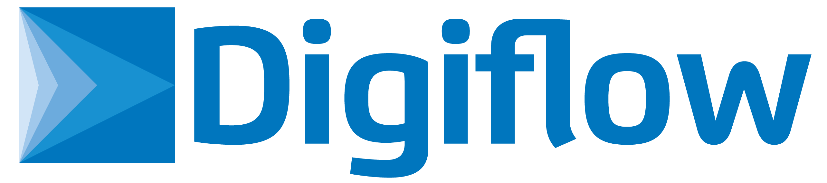 RS 123-2022/SUNAT: MODIFICA GRE
Se validará que la fecha de inicio de traslado o la entrega de bienes al transportista, sea posterior a la fecha de emisión.

Se agrega el nuevo campo "Código de puerto" (nuevo catálogo 63) o "Código de aeropuerto" (nuevo catálogo 64), que será obligatorio para los motivos de traslado de importación o exportación.

Se modifica el campo "Código de tipo de documento relacionado" para que ya no haga referencia al Catálogo 21, sino al nuevo Catálogo 61, haciendo obligatorio los datos correspondientes al DAM o DS para los casos de exportación y de importación o del Código de autorización SCOP para la venta de combustible.
10. Otros cambios.
Comité de crisis, mejoras y normativo
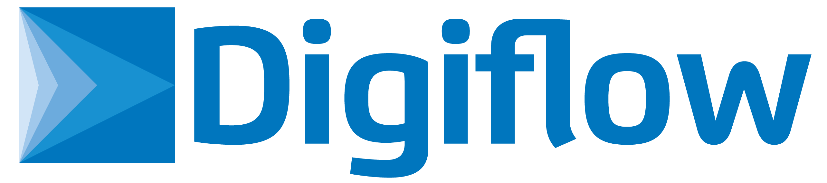 RS 123-2022/SUNAT: MODIFICA GRE
Se agrega el campo "Indicador de traslado en vehículos de categoría M1 o L".

Se agrega el campo "Indicador de traslado total de mercancías de la DAM o la DS" el cual será obligatorio si el motivo de traslado es importación (08) y en cuyo caso, ya no será necesario enviar la unidad de medida, la cantidad y la descripción detallada del ítem, como tampoco la unidad de medida del peso bruto y el peso bruto total del bien trasladado.
9. Otros cambios.
Comité de crisis, mejoras y normativo
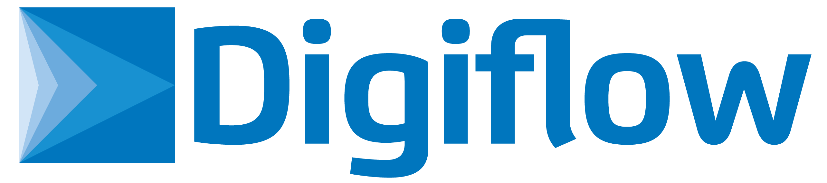 RS 123-2022/SUNAT: MODIFICA GRE
Entrada en Vigencia:

La presente resolución entra en vigencia el 13 de julio de 2022.
Excepcionalmente, hasta el 30 de noviembre de 2022 los contribuyentes pueden emitir sus GRE - remitente a través del SEE - Del contribuyente o SEE - OSE considerando las condiciones y requisitos exigibles con anterioridad a la fecha de publicación de la presente resolución.
A partir del 1 de diciembre del 2022, el envío de la GRE se hará exclusivamente a SUNAT. El OSE ya no validará la GRE.
Comité de crisis, mejoras y normativo
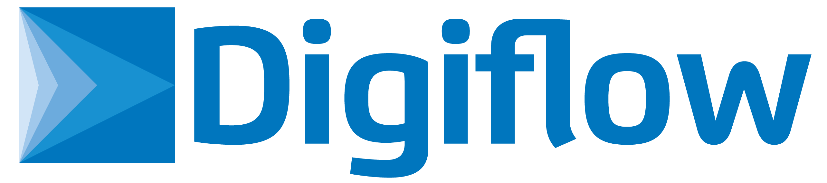 RS 123-2022/SUNAT: MODIFICA GRE
Vigencia RS 123-2022
Nuevos RUCs
PRICOs al 31.12.2022
Resto de Contribuyentes
1.1.2024
1.1.2023
1.7.2023
13.7.2022
GRE Pre Impresa y/o GRE Electrónica
GRE Electrónica y GRE Física de Contingencia
(Pre Impresa hasta agotar stock)
GRE Electrónica y GRE Física de Contingencia
(Pre Impresa hasta agotar stock)
GRE Electrónica y GRE Física de Contingencia
(Pre Impresa hasta agotar stock)
Comité de crisis, mejoras y normativo
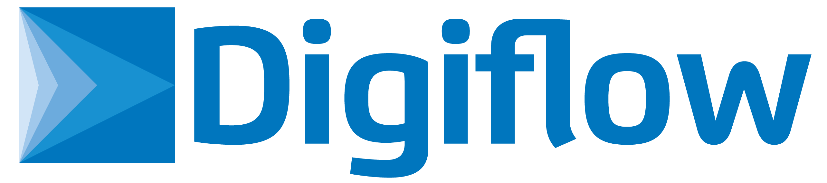 RS 123-2022/SUNAT: MODIFICA GRE
Acciones que está tomando Digiflow:

Informar a nuestros clientes mediante comunicados y webinar.
Modificación de nuestros sistemas para que se adapten a esta nueva normativa. Tenemos como objetivo concluir la segunda semana de septiembre. Con ello, nuestros clientes tengan el tiempo suficiente para adecuar también sus sistemas antes de la entrada de vigencia.
Comité de crisis, mejoras y normativo
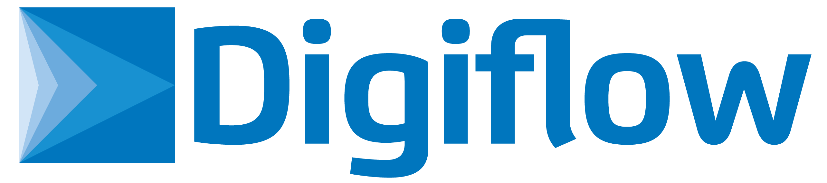 RS 123-2022/SUNAT: MODIFICA GRE
Se identifica un gran riesgo, para las operaciones de traslados de mercancía del Contribuyente, que el envío de la GRE se haga exclusivamente por SUNAT teniendo en cuenta que para dicho traslado se requiere previamente contar con el CDR y que, como sabemos, las respuestas de SUNAT en comparación con las del OSE, pueden ser más lentas e incluso con caídas de servicios.

Si a lo antes mencionado se suma, la obligación de generar el código QR con fines de fiscalización al momento del traslado y que dicho QR cuente, como parte de su estructura, con el CDR, la operación se vuelve más compleja para el Contribuyente, por la alta disponibilidad requerida de los servicios de SUNAT.
Conclusiones
Comité de crisis, mejoras y normativo
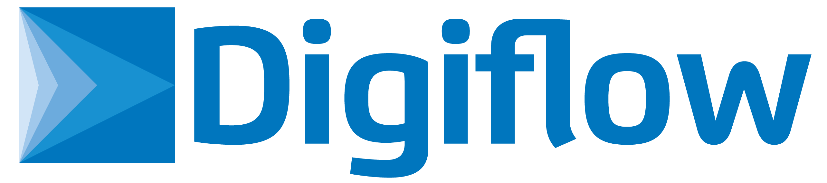 RS 123-2022/SUNAT: MODIFICA GRE
Para aquellos emisores que hacen uso de la Factura guía, se recomienda iniciar la implementación de la GRE lo antes posible, dado que la Factura guía ya no es valida para sustentar el traslado.

Para aquellos clientes que son PRICO, se recomienda  realizar la implementación de la GRE con la debida anticipación, apuntando a concluir por lo menos 3 meses antes a la obligatoriedad del 01/07/2023, para contar con tiempo suficiente en caso de ajustes.
Recomendaciones
Comité de crisis, mejoras y normativo
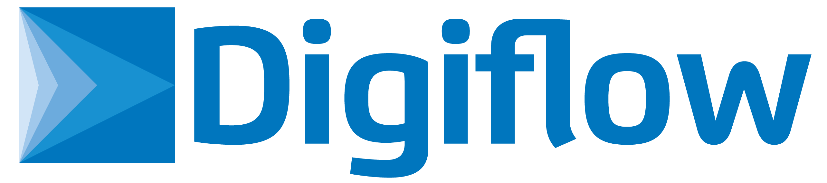 RS 123-2022/SUNAT: MODIFICA GRE
¿La emisión de guías electrónicas para exportaciones tiene alguna variación adicional?

La presente resolución precisa: “Cuando el motivo de traslado sea importación o exportación se debe consignar el número de la Declaración Aduanera de Mercancías (DAM) o Declaración Simplificada (DS).”
Preguntas
Comité de crisis, mejoras y normativo
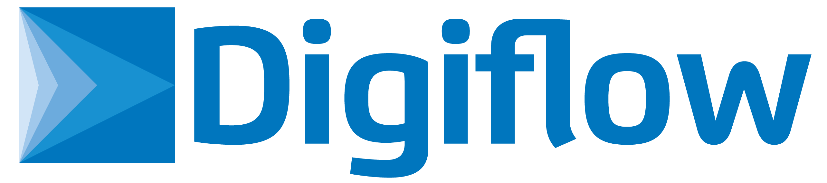 RS 123-2022/SUNAT: MODIFICA GRE
¿Se puede anular la guía ante un cambio de vehículo que lo transporta o se permite modificar?

Para estos casos, la presente RS incorpora la Guía de Remisión por Evento, siendo el evento en este caso un transbordo no programado. Por lo tanto, en estos casos, no se debería anular la guía.
Preguntas
Comité de crisis, mejoras y normativo
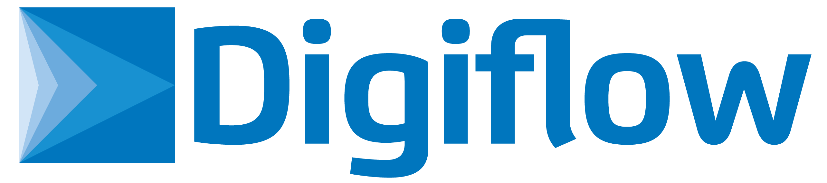 RS 123-2022/SUNAT: MODIFICA GRE
Para documentos electrónicos como boletas, facturas, etc., usamos los servicios OSE de Digiflow, ¿podremos usar esta misma plataforma para las GRE?

Para la GRE se podrá hacer uso de los servicios OSE solo hasta el 30 de noviembre, luego de ello las nuevas emisiones de GRE deben enviarse a SUNAT.
Preguntas
Comité de crisis, mejoras y normativo
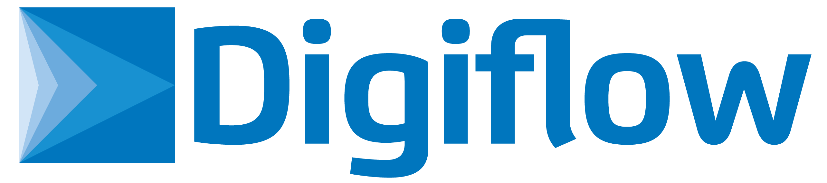 RS 123-2022/SUNAT: MODIFICA GRE
¿Si aún me quedan GR en físico se pueden seguir emitiendo y recién cuando se terminen pueda usar GRE?

Sí es posible, pero teniendo las siguientes consideraciones:

Concurrentemente, se puede usar GR físico (pre impreso autorizado por SUNAT) y electrónico, siempre que sea un emisor electrónico voluntario de GRE o aún no se haya cumplido la fecha de obligatoriedad.

En caso la obligatoriedad se haga efectiva, se podrá usar el pre impreso, como contingencia, hasta agotar stock solo en caso se vea imposibilitado de emitir de manera electrónica por causas no imputables a él o por falta de conexión a internet de acuerdo a zonas señaladas por SUNAT.

Agotado el stock, se podrá solicitar autorización de pre impreso para emisiones por contingencia, con nueva serie.
Preguntas
Comité de crisis, mejoras y normativo
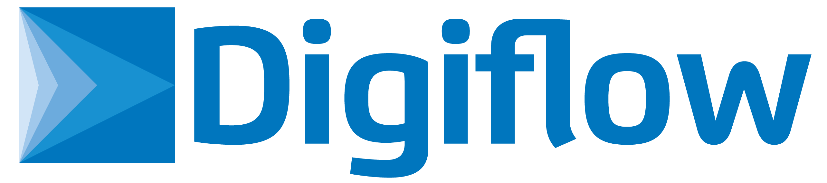 RS 123-2022/SUNAT: MODIFICA GRE
Explicar la 1era, 2da y 3era disposiciones complementarias de la página 13 de la RS 123-2022SUNAT.

1era disposición: Hasta el 30 de noviembre, en el SEE - Contribuyente y en el SEE - OSE, todavía es posible emitir la GRE-Remitente con las mismas condiciones y requisitos exigibles anteriores a la publicación de la RS.

2da disposición: Los emisores electrónicos por determinación, pueden seguir haciendo uso de formatos impresos hasta agotar stock de acuerdo a las consideraciones indicadas en la diapositiva anterior.

3era disposición: En el período de emisión voluntaria, en caso de incumplimiento de los nuevos requisitos, las intervenciones de SUNAT tendrán carácter preventivo, por lo tanto, no habrá sanción.
Preguntas
Comité de crisis, mejoras y normativo
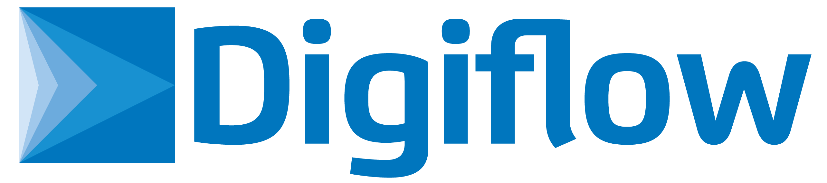 RS 123-2022/SUNAT: MODIFICA GRE
¿Porque las GR tiene que ser enviadas directamente a SUNAT, habrá un soporte aparte?, ya que cada empresa cuenta con un PSE para temas de GR electrónicas.

Según señala la norma, para optimizar la fiscalización en el traslado de bienes. Respecto al modelo PSE, el soporte se mantiene para la GRE, no así el soporte OSE dado que el envío y respuesta por CDR dependen de SUNAT.
Preguntas
Comité de crisis, mejoras y normativo
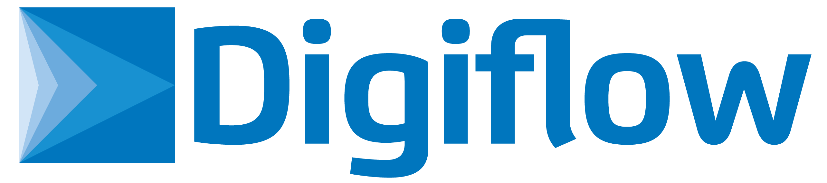 RS 123-2022/SUNAT: MODIFICA GRE
¡GRACIAS!